THE JOB INTERVIEWPart I - Preparation Presented byT. Lahdhiri, PhD, PE, PMP, BB-DFSS, SM-IEEE
[Speaker Notes: This is one of a series of seminars that has been developed to aid technical people in their search for a job. Other parts include career planning  and maintenance, where to look for jobs, and resumes and cover letters. 
This seminar is divided into two parts-  each part should last about 30-40 minutes. 
This guide has been laid out in the following way: 
The text that seminar attendees will see is in a bold, larger font, usually with bullets. In this way, the facilitator can keep track of where he is, and make additional notes in the margin. 
The facilitator will notice that the amount of public text is rather sparse. There are two reasons for this: it is never good to just read from a presentation. Giving explanations and examples that are not in the public text will keep the audience interest level higher. 
We encourage the facilitator to "customize" the text, find his own examples and analogies. This will make the presentation more personal and, therefore, more effective. The second reason is to force the audience to write. We have found that writing reinforces memory, and sometimes causes people to think more carefully about what they're hearing. You might decide to put more of the "private" text into the "public" text. It's up to you.]
Part I Overview
Interview types
Preparation
[Speaker Notes: This seminar is divided into the following parts:

Interview types
Preparation]
Interview Types
Phone Screen
Structured vs. unstructured
Job skills vs. personality traits
Formal Interview formats
One-on-One interview
Group interview
Technical seminar
[Speaker Notes: What sort of interview can you expect? Although every interviewer has his own personal style, the number of major subdivisions is really quite small. We will  discuss all of the common ones now. 
Structured vs unstructured 
This may be the single most important difference between interviewers. A structured interview involves a list of questions, thought out in advance, and  used on all of the applicants. The implications are: 
- That the interviewer is pretty well prepared for the interview, so you should be too;
- That if you have more than one interview, they might ALL be structured; and 
- That all the applicants will be asked the same questions, so it will be harder for you to "stand out". 
The unstructured interview has no list of questions. The interviewer will ask any questions that occur to him. Subsequent questions are determined mostly by previous answers. It is much easier to get into conversations and develop rapport during this kind of interview. In our experience, there are many more unstructured interviews than structured ones. We will come back to this later. 
Job skills vs. personality traits 
Many interviews are a mix of these two topics, but in general, an interview by a peer will concern job skills, while an interview with a nontechnical manager will be more focussed on personality traits. Both of these areas are legitimate and important. For example: you interview for a job as a drafter/designer using a CAD (Computer Aided Design) system. You might be interviewed by: 
- A design/drafter in the group;
- The functional manager of the design/drafting group; and
- The functional manager's boss. 
The designer's assignment is to make sure that you are technically proficient with the CAD system used at the work site. It is possible to shade things and perhaps exaggerate a bit on the resume. It's much more difficult to fool someone with experience. Therefore, you should expect questions related to job skills. The group manager is probably still technically current, but he has non-technical concerns as well, such as how you as an individual will fit into an established and functioning group. You should therefore expect a mix of job skill and personality trait questions during the interview. The manager's boss probably doesn't know much about CAD, therefore, his concerns are primarily non-technical. You should expect that the vast majority of questions will be of the personality trait type. 
Interview formats 
In addition to the divisions in types of questions, there are several different kinds of interview formats that you might run into. 
- The one-on-one interview. This is the most common type. It is a series of interviews with a series of single interviewers. 
- The group interview. The candidate is interviewed by a panel, rather than an individual. This can be very intimidating. However, sometimes the group dynamics work in your favor. For example, a sympathetic individual on the panel can ask you questions that will show your knowledge to your advantage. Or, someone on the panel might partially answer some other panel member's question.  
- The technical seminar. This is usually a 30 minute seminar, and is a chance for you to show your technical and presentation skills. This will never be a surprise, so you will have plenty of time to prepare. No one expects you to give a 30 minute talk off the cuff. Remember: Talk about what you know well; 
Do not talk "over the heads" of the audience. Aim low, for clarity;  Do not try to cram sixty minutes of material into thirty minutes. One transparency per five minutes is a good rule of thumb.]
Employer Phone Screen
Determines degree of fitness for position
Qualifications
Experience/skills/education/certifications
Workplace preferences
Salary needs
Determines likelihood of interview success
Saves management time and eliminates unlikely candidates
Interview Preparation
Sharpen your technical skills
Understand the industry; major players
Understand the job description (network)
Understand their current pain points
Research your future team (network)
Review common interview questions
Prepare a list of your own questions
[Speaker Notes: Although it doesn't show directly, preparation is 90% of a successful interview.  Think of an iceberg ...  As was covered above, there are two different topic areas for questions: skill and personality; and the interviewers might have questions written beforehand or not. Every interviewer has a different personal style. How to prepare for them all? You don't really have to, as we shall see. 
Interviews "by instance" 
This is a particularly nasty interview style where most of the questions are of the form: "Tell me about a time when ..." 
An example of this might be: "Tell me about a time when you solved a conflict between members of your team." In other words, every question asks you to provide an example from your past. This style has the following properties: 
 - It is the hardest to prepare for, especially if the interview is structured.
 - Questions about your weaknesses will be asked, along with questions about your strengths. These so-called "negative questions" are the most difficult to answer. For instance, the previous example question could be changed to: "Tell me about a time when you failed to solve a conflict between members of your team." 
Preparing for this type of interview will prepare you for any type of interview. Self-preparation has two phases. 
Self assessment 
This can and should be done during career planning. In general, this is a search for an intersection of the following three areas: 
What you are good at. 
What you like to do. 
In what kind of a workplace you are most comfortable. 
There are many career planning books. In one way or another, they should all try to answer these questions. We recommend the venerable "What Color Is Your Parachute?" by Richard Bowles. It has been around for more than 25 years, and is updated annually. 
Preparation of "instances". 
This preparation must be added because we're preparing for an interview that demands examples from your past. Oddly enough, collecting significant experiences is also the basis for standard self assessment. However, the emphasis is different. This will be explained in more detail at a later stage. 
It is our contention that career planning (and self assessment) will help at every stage of the job search. This is a specific example of how it helps prepare for an interview. 
A one-minute professional autobiography 
This is easy and it will help at the beginning of the interview. Include a subset of what's on your resume. Do not get bogged down in detail. You are trying to give the listener a sense of who you are and what you're looking for. This is also useful during a job hunt when you meet a contact. The one-minute speech will give him an idea of what to look for on your behalf, without becoming a major investment of his time. 
Company Research 
After all, you want a reasonable chance of getting a job in the right place. 
Salary research 
The remainder of this seminar will touch on all of these subjects except the autobiography. (There is not much else to say about it.)]
Interview Preparation
Interviews “by instance”
Self assessment
Preparation of “instances”
One-Minute Professional Autobiography
Company & Salary Research
Identify any contacts into the organization
[Speaker Notes: Although it doesn't show directly, preparation is 90% of a successful interview.  Think of an iceberg ...  As was covered above, there are two different topic areas for questions: skill and personality; and the interviewers might have questions written beforehand or not. Every interviewer has a different personal style. How to prepare for them all? You don't really have to, as we shall see. 
Interviews "by instance" 
This is a particularly nasty interview style where most of the questions are of the form: "Tell me about a time when ..." 
An example of this might be: "Tell me about a time when you solved a conflict between members of your team." In other words, every question asks you to provide an example from your past. This style has the following properties: 
 - It is the hardest to prepare for, especially if the interview is structured.
 - Questions about your weaknesses will be asked, along with questions about your strengths. These so-called "negative questions" are the most difficult to answer. For instance, the previous example question could be changed to: "Tell me about a time when you failed to solve a conflict between members of your team." 
Preparing for this type of interview will prepare you for any type of interview. Self-preparation has two phases. 
Self assessment 
This can and should be done during career planning. In general, this is a search for an intersection of the following three areas: 
What you are good at. 
What you like to do. 
In what kind of a workplace you are most comfortable. 
There are many career planning books. In one way or another, they should all try to answer these questions. We recommend the venerable "What Color Is Your Parachute?" by Richard Bowles. It has been around for more than 25 years, and is updated annually. 
Preparation of "instances". 
This preparation must be added because we're preparing for an interview that demands examples from your past. Oddly enough, collecting significant experiences is also the basis for standard self assessment. However, the emphasis is different. This will be explained in more detail at a later stage. 
It is our contention that career planning (and self assessment) will help at every stage of the job search. This is a specific example of how it helps prepare for an interview. 
A one-minute professional autobiography 
This is easy and it will help at the beginning of the interview. Include a subset of what's on your resume. Do not get bogged down in detail. You are trying to give the listener a sense of who you are and what you're looking for. This is also useful during a job hunt when you meet a contact. The one-minute speech will give him an idea of what to look for on your behalf, without becoming a major investment of his time. 
Company Research 
After all, you want a reasonable chance of getting a job in the right place. 
Salary research 
The remainder of this seminar will touch on all of these subjects except the autobiography. (There is not much else to say about it.)]
Self Assessment
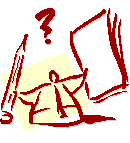 What can you do?
What do you like to do?
What are your core values?
What type of person are you?
In what kind of work  environment are you at your best?
[Speaker Notes: Interview preparation starts with self assessment. Although self assessment properly belongs to the "career planning" category, it is the foundation that helps throughout the job search. 
As was mentioned before, there are three basic questions that relate to what you're good at, what you like to do, and what kind of working environment appeals to you.
The implicit assumption here is that what you're good at is the same as what you like to do. In general, this is true. 
What you can do 
So what can you do? Probably more than you think. There are two general types of job skills: 
 - Your technical skills. These are specific to your job history. Examples would be the ability to use a particular computer drafting package, the ability to type 75 words per minute, and the ability to read a circuit diagram.  
 - Your transferable skills. These are generic skills that will help anywhere. Examples of transferable skills are the ability to negotiate, the ability to teach, and the ability to make and follow a schedule. 
Some of these skills will be complex, but many will be very simple; so simple that they are often overlooked. Don't make that mistake. Dissect your previous job duties until all of the skills are evident. Again, a good career planning book will be a big help. These books have lists of skills, and exercises to reveal these skills in your work history. 
 What do you like to do? 
Again, this is the province of career planning, and there are books to help. Because we are primarily engineers and technical types, we already know what we like to do. Hopefully, we are also good at it.  However, there is a chance that some of you just drifted into engineering by chance. It may be that there is an entirely different line of work that would give you more job satisfaction. Although this might not be common, don't completely discount the possibility. 
In what kind of work environment are you at your best? 
This is a difficult question to answer honestly. In the first place, the phrase, "at your best," is somewhat vague. Does it mean "most productive," or "most comfortable?" In the second place, there are cultural biases to contend with. At the present time, western culture professes to admire the entrepreneur. Even if you work in a larger company, popular writers urge you to become "entrepreneurs." However, not everyone is psychologically suited to such a role. The question of preferred environment goes right to:
What type of person you are; and 
What are your core values. 
These are things you must know before the interview. Examples of these traits and values: 
optimistic vs. pessimistic, shy vs. gregarious, self-directed vs. managed, tense vs. relaxed,  
detail oriented vs. "big picture" oriented, structured vs. chaotic. 
The moral here is: "Know thyself." This will stop you from getting a job for which you may be technically well suited, but end up miserable because the job environment and company culture are incompatible with your personal preferences and needs.]
Preparation
Gather Important Experiences
Convert Experiences into Stories
A situation with a problem, and the potential for conflict of some type
The actions taken by the main character (you) to solve the problem
The resolution
Append a moral, or a “lesson learned”
[Speaker Notes: This is the part where you gather stories to highlight your skills and values. This will serve to differentiate you from the other candidates. 
1. Gather experiences that have been important in your development.  Your experience, both in and out of the workplace, have made you the person you are today. During self-assessment, you identified your important skills and values.  Identify the experiences that have been significant in your professional development. It is not necessary to have a different story for each skill and value. One story can illustrate many skills. Roughly, try for about 15 stories. 
2. Make these experiences into stories.  Follow the rules of drama (or TV sitcoms) for the structure of each story. A good story contains the following elements, in the following order: 
 A situation with a problem, and the potential for conflict of some type.  Describe the situation, and the problem to be surmounted. "Conflict" does not necessarily mean conflict between people; it could, for example, be a conflict between schedule and available resources. 
 The actions taken by the main character (you) to solve the problem.  This is your story. What did you do that made a difference in this situation? Be careful to balance your contribution with those of others around you. You must avoid both minimizing your accomplishments and the appearance of arrogance. 
 The resolution.  How did the situation resolve itself? Note that instructive failures should be included as long as the story illustrates personal growth or achievement of some sort.Instructive failures will also help to answer "negative questions". More on that later. Be careful though, your story must be interesting, as well as instructive, or you will put the interviewer to sleep.
 Append a moral, or a "lesson learned“.  This additional feature will add a lot of power to your story. It concentrates the interviewer's mind on the point of the story and therefore highlights your professional improvement. Be sure that the lesson learned connects to the skill that interviewer was asking about.  No one is minimizing the amount of work this involves. However, this kind of preparation has other rewards. You might discover a personal weakness that can be corrected, or a hidden strength. It will also help to calm you during the interview, much like being well-prepared for an exam.]
Behavioral Examples
Tell me about...
Your education and certifications
Technical experience and area of expertise
Best and Worst experience in your previous jobs
Why you are leaving your current job?
Why do you want to join our company and what interests you most about the position we have?
Examples courtesy Tom Sale
[Speaker Notes: The clichéd negative question is, "What's your greatest weakness?" The equally clichéd answer is, "Some people think that I'm too much of a perfectionist." Try not to use it; interviewers also know the clichés. 

Requests for negative information.  These are the toughest questions to answer because they ask you to reveal your own imperfections. Interviewers tend to give the answers to these questions more importance than usual. This is because the interviewer expects the candidate to accentuate the positive. Any mention of the negative is taken as truth. Negative questions are a legitimate part of any interview, so you must learn to cope with them. However ... 

Some negative questions are not legitimate. If a question sounds strange, it's probably a good indication that there's a trap in it. 
1. If the interviewer advances some strange theory, and then asks for your opinion.  An example would be, "Former athletes make the best salesmen, don't you think?" If you're not a member of the favored group, you will find yourself fighting a difficult battle with the interviewer. This is NOT how you want the interview to progress. On the other hand, if the interviewer would be your boss, you probably don't want the job anyway. 
2. If the interviewer poses a difficult hypothetical question.  An example would be, "What would you do if you found that your friend was using sick days as vacation?" No matter how you answer this, you will not look very good. 
3. Illegal questions.  There are some topics that an interviewer is (by law) not supposed to ask. However, the way that you answer, or don't answer, will count for a lot. This type of question will be considered separately.]
Behavioral Questions
Requests for behavioral information
How do you deal with Stress?
How do you deal with conflicts?
How do you deal with challenges?
Continuous education: How do you keep up with technology in your area of expertise?
[Speaker Notes: The clichéd negative question is, "What's your greatest weakness?" The equally clichéd answer is, "Some people think that I'm too much of a perfectionist." Try not to use it; interviewers also know the clichés. 

Requests for negative information.  These are the toughest questions to answer because they ask you to reveal your own imperfections. Interviewers tend to give the answers to these questions more importance than usual. This is because the interviewer expects the candidate to accentuate the positive. Any mention of the negative is taken as truth. Negative questions are a legitimate part of any interview, so you must learn to cope with them. However ... 

Some negative questions are not legitimate. If a question sounds strange, it's probably a good indication that there's a trap in it. 
1. If the interviewer advances some strange theory, and then asks for your opinion.  An example would be, "Former athletes make the best salesmen, don't you think?" If you're not a member of the favored group, you will find yourself fighting a difficult battle with the interviewer. This is NOT how you want the interview to progress. On the other hand, if the interviewer would be your boss, you probably don't want the job anyway. 
2. If the interviewer poses a difficult hypothetical question.  An example would be, "What would you do if you found that your friend was using sick days as vacation?" No matter how you answer this, you will not look very good. 
3. Illegal questions.  There are some topics that an interviewer is (by law) not supposed to ask. However, the way that you answer, or don't answer, will count for a lot. This type of question will be considered separately.]
Behavioral Examples (2)
How...
Have your past job experiences prepared you, directly or indirectly, for this job?
Would you describe your previous supervisor?
Would you evaluate your present company?
Do you feel you learn best?
[Speaker Notes: The clichéd negative question is, "What's your greatest weakness?" The equally clichéd answer is, "Some people think that I'm too much of a perfectionist." Try not to use it; interviewers also know the clichés. 

Requests for negative information.  These are the toughest questions to answer because they ask you to reveal your own imperfections. Interviewers tend to give the answers to these questions more importance than usual. This is because the interviewer expects the candidate to accentuate the positive. Any mention of the negative is taken as truth. Negative questions are a legitimate part of any interview, so you must learn to cope with them. However ... 

Some negative questions are not legitimate. If a question sounds strange, it's probably a good indication that there's a trap in it. 
1. If the interviewer advances some strange theory, and then asks for your opinion.  An example would be, "Former athletes make the best salesmen, don't you think?" If you're not a member of the favored group, you will find yourself fighting a difficult battle with the interviewer. This is NOT how you want the interview to progress. On the other hand, if the interviewer would be your boss, you probably don't want the job anyway. 
2. If the interviewer poses a difficult hypothetical question.  An example would be, "What would you do if you found that your friend was using sick days as vacation?" No matter how you answer this, you will not look very good. 
3. Illegal questions.  There are some topics that an interviewer is (by law) not supposed to ask. However, the way that you answer, or don't answer, will count for a lot. This type of question will be considered separately.]
Behavioral Examples (3)
What ...
Methods do you use to make decisions?
Methods have you found to be successful in setting job objectives? Is your interpretation of success?
Kinds of challenges bring out your potential?
Other companies/jobs are you considering?
Qualification do you have that make you feel that you will be successful'?
Jobs have you held? How were they obtained and why did you leave?
[Speaker Notes: The clichéd negative question is, "What's your greatest weakness?" The equally clichéd answer is, "Some people think that I'm too much of a perfectionist." Try not to use it; interviewers also know the clichés. 

Requests for negative information.  These are the toughest questions to answer because they ask you to reveal your own imperfections. Interviewers tend to give the answers to these questions more importance than usual. This is because the interviewer expects the candidate to accentuate the positive. Any mention of the negative is taken as truth. Negative questions are a legitimate part of any interview, so you must learn to cope with them. However ... 

Some negative questions are not legitimate. If a question sounds strange, it's probably a good indication that there's a trap in it. 
1. If the interviewer advances some strange theory, and then asks for your opinion.  An example would be, "Former athletes make the best salesmen, don't you think?" If you're not a member of the favored group, you will find yourself fighting a difficult battle with the interviewer. This is NOT how you want the interview to progress. On the other hand, if the interviewer would be your boss, you probably don't want the job anyway. 
2. If the interviewer poses a difficult hypothetical question.  An example would be, "What would you do if you found that your friend was using sick days as vacation?" No matter how you answer this, you will not look very good. 
3. Illegal questions.  There are some topics that an interviewer is (by law) not supposed to ask. However, the way that you answer, or don't answer, will count for a lot. This type of question will be considered separately.]
Behavioral Questions - Coping
Restate the question in your own words, and ask if your interpretation is correct
Tactfully disagree OR admit to the flaw
Highlight a compensating strength
Show how you learned from the experience
Try to show the good side of weakness
Distinguish between personality trait and behavior
Back it up with an instance, if you can
[Speaker Notes: How to cope - Use the following process on all types of negative questions (including illegal ones): 
-  Restate the question in your own words, and ask if your interpretation is correct.   This will gain you time to think, and sometimes make the interviewer rethink as well. He might even withdraw the question. 
-  Tactfully disagree OR admit to the flaw.   Don't lie. Some people have skeletons in their closets, such as a prison record, or a DUI conviction. It's best to admit it. If the interviewer brought it up, the company probably already knows all about it. 
- Use one or more of the following tactics: 
 Highlight a compensating strength. For example: planning skill offsets general slowness.
 Show how you learned from the experience.
 Try to show the good side of the weakness. For example: impatience results in vendor responsiveness.
 Distinguish between a personality trait and your workplace behavior. For example: you tend to be disorganized, but it doesn't affect your work. 
- Back it up with an instance, if you can. 
So how DO you answer the cliché, "What is your greatest weakness?"  From your self assessment you should know your weaknesses. Pick one and use the coping tactics above. This is one question that you should actually anticipate and prepare for.]
Company Research
The Industry as a whole
Stock Points (www.stockpoint.com)
The company
Yahoo financial (www.yahoo.com)
Wall Street Journal Research Net (www.wsrn.com)
Companies online (www.companiesonline.com)
Hoovers (www.hoovers.com)
Biz Web (www.bizweb.com)
The specific position
[Speaker Notes: Before going on the interview, you should know something about the company. Some of this knowledge can be gathered in advance; the rest must obtained by you at the interview. There are three major areas that should be researched. Working from large scale to small:
- The industry as a whole -- How's the entire industry doing? Look for a decent rate of growth. Discover what companies are in the industry. Which are the major players? What products are likely to dominate? You might be interviewing at the wrong company. This is especially important for people who are switching from one industry to another. Industry journals have this sort of information. IEEE members and personal contacts are also a very good source of information. One web site for industry information is Stock Point (www.stockpoint.com) Enter the stock symbol for the company, then look for the industry specified and click on it. You can also look at the SEC filings from this site. 
- The company -- Information can be found in the library, on the net, or by talking to IEEE members and other personal contacts. Search for the company web site to get the "party line" on products and outlook. Other web sites include : Yahoo financial (www.yahoo.com); Wall Street Journal Research Net (www.wsrn.com); Companies online (www.companiesonline.com); Hoovers (www.hoovers.com); Edgar's (www.edgar.whowhere.com); BizWeb (www.bizweb.com) 
- The specific position -- Some of this information can be gathered through personal contacts if you're lucky. Most of it must be obtained at the interview. Some major concerns are: 
- What is it like to work for the group manager?
- What's the corporate culture? 
- The group culture? 
- The training and continuous education policy. 
- The group structure and prospects for advancement. 
- Turnover rate. 
- What happened to the person who had the position previously? 
Another important thing is to get a more detailed description of the job. You want to know exactly what you'll be doing, what's expected of you, how your performance will be measured (and how often). Take notes so that you can review them later.]
Salary Comparisons
What are you worth?
How much do you need?
IEEE-USA Salary Calculator
http://www.ieeeusa.org/careers/salarycalculator
[Speaker Notes: What are you worth?

Open discussions of salary are not common in the United States. One way to find this information is in an industry salary survey. In particular, the IEEE conducts such a survey of its membership every year or two. The results are made available for a modest fee. 
 
How much do you need?

Make a rough calculation of your expenses. Remember to include long term items such as college for the kids, new car, new roof for the house. This will give you an idea of your minimum acceptable salary. 

With an idea of the industry average salary and your minimum acceptable salary, you will be in a much better position to weigh any offers that might arise, and to negotiate with prospective employers.]
Miscellaneous
Tech riddles that interviewers ask: http://www.ocf.berkeley.edu/~wwu/riddles/intro.shtml
55 most frequently asked interview questions: http://www.techinterviews.com/?p=230 
“Google” the company - and the interviewer
Make a practice trip to the interview site
The interviewer’s preparation is usually very casual
[Speaker Notes: Make a practice trip to the interview site. 

If possible, one or two days before the interview. This will ease your mind about getting lost on your way to the interview. It will also alert you to any possible traffic
problems. 

The interviewer's preparation is usually very casual. 

Interviewing, although vital, is a low priority task. It is viewed as time taken from productive activity, i.e. activity that the interviewer's review is based upon.  Generally, the interviewer will have read your resume. He might also have a few standard questions. In general though, the interviewer is not well prepared. In this case, your interview will be unstructured. The interviewer will be trying to get a "gut feeling" about you. Thorough preparation on your part will enable you to relax and make a better impression. You might even feel that you are "running" the interview.]
Sources
“Get Hired!” by Paul Green - Bard Books, Inc. 
“Engineer’s Guide to Lifelong Employability” – IEEE-USA E-book
“What Color is Your Parachute?” by Richard Bolles - Ten Speed Press 
“Winning Through Intimidation” by Robert Ringer - Fawcett Books
Region 3 Employment Assistance Web Page
[Speaker Notes: This seminar is too short to be complete. There is a wealth of material out there.  Here are a few books that I have found to be useful in preparing for an interview. 
"Get Hired!”  This offers detailed interviewing advice, as well as material on other parts of the job search. It is the main source of material for this seminar. 
"Engineer's Guide to Lifelong Employability“  This is a short, general guide to job hunting for engineers. It contains much of what we know about mounting an effective job search. It is well written, and short enough to get through in one or two sittings. 
"What Color Is Your Parachute?“  This book calls itself, "A practical manual for job-hunters and career changers," and it is. It has a great deal of good information on career planning, life planning, and job hunting. 
“Winning Through Intimidation”  30 sample pages can be found at Amazon.com.  The "intimidation" comes from being better prepared than your adversary.  Look up the company at google.com - find out what you can about them.  Get a copy of the latest annual report and proxy statement.  If the company is local, network with your section members to find out more about the company, its "culture" and any peculiarities.  If you know more about the company than the name on the building you will impress the interviewer(s) and set yourself apart from others.]
THE JOB INTERVIEW
Part II – The Interview
[Speaker Notes: This is one part of a series of seminars that has been developed to aid technical people in their search for a job. Other parts include career planning  and maintenance, where to look for jobs, and resumes and cover letters. This is the second half of the Interviewing seminar, and should should last about 30-40 minutes. 
This guide has been laid out in the following way: 
The text that seminar attendees will see is in a bold, larger font, usually with bullets. In this way, the facilitator can keep track of where he is, and make additional notes in the margin.
The facilitator will notice that the amount of public text is rather sparse. There are two reasons for this: 
It is never good to just read from a presentation. Giving explanations and examples that are not in the public text will keep the audience interest level higher. We encourage the facilitator to "customize" the text, find his own examples and analogies. This will make the presentation more personal and, therefore, more effective. 
The second reason is to force the audience to write. We have found that writing reinforces memory, and sometimes causes people to think more carefully about what they're hearing. You might decide to put more of the "private" text into the "public" text. It's up to you.]
Part II Overview
The interview
What really matters
Appearance
Behavior, good and bad
Topics to avoid
Questions to ask
Salary negotiations
Afterwards
[Speaker Notes: This seminar is divided into the following parts. There will be guidelines on what to do and NOT to do during the interview. Finally, we will present a short list of things to do afterwards. 
The interview
The job interview. Everything that you've done in your job search comes down to this.
Virtually no one enjoys interviewing for a job, yet very few people can get a job without one. A job interview is generally a very stressful event. Yet, with some preparation, you can regain a measure of calm, do well, and come away feeling that, although a trip to the dentist might have been preferable, the interview was not a totally negative experience.
The first question that comes to mind is: "What interviews should I do?" There are generally two types: those for jobs you want and are qualified for, and those for jobs you don't care about so much. On one hand, doing a job interview is stressful and tiring. You don't want to do more than the minimum number. On the other hand, a few "practice" interviews might not hurt. Personally, I don't seem to "warm up" until my third interview. It really is up to the individual. My thought is: if you have prepared carefully, (the topic of the previous session) you probably won't need the extra practice. 
The remainder of this seminar is divided into the following parts. We will look at various important times during the interview. There will be guidelines on what to do and NOT to do during the interview. Finally, we will present a short list of things to do afterwards. We assume that you have prepared for the interview, that you know why you are interviewing at this particular company and not at some other. 
What really matters
Appearance 
Behavior, good and bad 
Topics to avoid 
Questions to ask 
Salary negotiations 
Afterwards]
The Interview
You are already Qualified for the job
Question to answer – how do/will you fit?
Five Steps Of A Success Sale
Build rapport
Ask questions to uncover needs
Describe benefits, strengths, abilities
Overcome objections, ask questions to uncover them; restate strengths, satisfy needs
Close ‑ where do we go from here!
[Speaker Notes: Now that you're prepared, we come to the interview itself. We will cover the importance of appearance and behavior. Our cardinal rule is: 
  Never distract the interviewer 
You want the interviewer's complete attention to be on your marvelous job skills and your fascinating instances. Nothing should get in the way. 
This is difficult enough even under ideal circumstances. Studies have shown that the impact of your presence is: 
  55% body language
  38% voice tone
  7% word content
From this, you can see that what you say has very little effect on the interviewer. You will be judged mostly upon nonverbal behavior and what you sound like. Of course, if you lack qualifications, you won't get the job, no matter how good your body language and voice tone (well, maybe in Sales).]
Impact of Your Presence
Never distract the interviewer
Impact of one’s presence:
55% body language
38% voice tone
7% word content
Listen – they talk 70%; you talk 30%
[Speaker Notes: Now that you're prepared, we come to the interview itself. We will cover the importance of appearance and behavior. Our cardinal rule is: 
  Never distract the interviewer 
You want the interviewer's complete attention to be on your marvelous job skills and your fascinating instances. Nothing should get in the way. 
This is difficult enough even under ideal circumstances. Studies have shown that the impact of your presence is: 
  55% body language
  38% voice tone
  7% word content
From this, you can see that what you say has very little effect on the interviewer. You will be judged mostly upon nonverbal behavior and what you sound like. Of course, if you lack qualifications, you won't get the job, no matter how good your body language and voice tone (well, maybe in Sales).]
Appearance
Dress to blend
Good grooming is important
Don’t be late
[Speaker Notes: In keeping with our primary rule: 
  Dress to blend 
Do not confound the interviewer's expectations. Consider the example of an accounting graduate with a great transcript, excellent references, and a tongue stud. This is certainly unexpected! No one expects an accountant to have a pierced tongue. Although the tongue stud has no bearing on the individual's ability to do the job, it will get in the way during the interview. No one will hear a word he says. His 7% just went to 0%. Everyone will just stare at his tongue. This might be rude, and it might be unfair, but it is human nature.
There are many jobs where the every day dress is very casual. Examples might be designer/drafter, research scientist, technician; jobs where there is no customer contact. Even so, it's important to dress up for the interview. You could argue that the way you dress has no bearing on your ability to do the job, and you would be right. However, it does affect your ability to "do the interview". Remember our cardinal rule. You don't want them to remember your appearance (unless you're trying for job in modeling or acting). You want them to remember you for what you said, and how you said it. 
  Good grooming is important 
For the same reasons as before. You don't want anything to distract the interviewer from what you are saying. After all, you worked hard to prepare. Things to avoid would include a conspicuous shaving cut (for men) or food between your teeth. 
  Don't be late 
Being on time, appropriately dressed and well groomed sends the message that this interview, and job, are important to you. Although most interviewers might not consciously think this way, they act on it. Try showing up late and unkempt to an interview and see how far you get.]
Behavior
Lean forward to show interest
Keep your hands away from face and head
Do not fold your arms across your chest
Make eye contact, but don’t stare
Try to smile occasionally
Try to sound enthusiastic
Have self-confidence
[Speaker Notes: Again, our primary concern is to not distract the interviewer. However, there are positive things you can do to show interest and enthusiasm. Remember the  importance of body language. 

  Lean forward to show interest. 

  Keep your hands away from your face and head. 

  Do not fold your arms across your chest. 

  Make eye contact, but don't stare. 

  Try to smile occasionally. 

  Try to sound enthusiastic.]
Behavior
Do not over-talk
Do not display arrogance
Do not use profanity or risqué humor
Restrain any distracting physical habits
Do not complain about peripheral items
Do not make negative references to others
[Speaker Notes: This is much easier if you are enthusiastic. Try to guide the discussion onto topics that you know well and in which you are interested. 
  Do not over-talk. 
This includes straying from the point and monopolizing the interview time. A good interview is a dialogue, not a monologue. 
  Do not display arrogance. 
  Do not use of profanity or risqué humor. 
This is unprofessional, and will turn off most interviewers. 
  Restrain any distracting physical habits. 
  Jingling coins or keys in pocket, cracking knuckles, tapping fingers, etc. 
  Do not complain about peripheral items. 
This includes: travel arrangements, hotels, traffic conditions, weather, and explaining why you might not do well in the interview. You don't want to come off as a whiner. 
  Do not make negative references to other people. 
This includes previous peers, bosses, and even companies. Respect the confidentiality of your previous company.]
The First Few Minutes
Try to establish rapport
Shake hands
Thank the interviewer for their time
Ask where you should sit, etc.
Ask the interviewer if he needs another copy of your resume
[Speaker Notes: The relationship between the interviewer and the candidate is set in the first few minutes. That is why the impression you create is so important. The most important thing at the beginning, then, is: 
  Try to establish rapport 
Although good rapport is a double-edged sword, it is definitely in your favor. The interviewer will want you to succeed, and find ways to help you during the  interview. The only down side is that you will tend to relax and you might say something foolish.  Humor can build rapport, but be very careful when using it. 
When facing a committee, rapport-building is more complicated. You might try to establish rapport with one or two individuals on the committee and "work your way up." 
  Your first several statements
  Thank the interviewer for his time.
  Ask where you should sit, etc.
  Ask the interviewer if he needs another copy of your resume. Naturally, you should have a copy of your resume with you. 
  Shaking hands 
At one time, this was automatic. A good, firm handshake was expected. Today's job seeker will meet interviewers from many cultures, some of which do not shake hands. The rule of thumb (so to speak) is to wait for a handshake to be offered, not to initiate it.  Do not try to crush the interviewer's hand. This is considered bad form. 
  The first question will usually be general 
Something along the lines of, "Why do you want to work here?" or, "Tell me a little about yourself." This is where your company research and your one-minute professional autobiography will be very handy. Try to practice your background speech until it becomes automatic. This will help to relax you, and get you into the interview. The material that your answer provides might be the springboard for follow-up questions. Thus, you have a chance to guide the early stages of the interview onto topics that will show you your strengths.]
Topics to Avoid
Sex
Race and ethnicity
Religion
Money
Lunch
Who you know in the organization
Don’t compliment their appearance
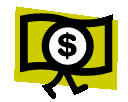 [Speaker Notes: There are topics that bother you, and there are topics that bother the interviewer. You will automatically avoid the ones you don't like, but you don't want to blunder into those that distress the interviewer. Of course, you don't know what those topics are! Again, the idea is to focus the interviewer on your job qualifications and experience. No distractions! Here is a list: 
  Sex 
  Race and ethnicity - You can mention that you're fluent in a language if it's relevant to the job. 
  Religion 
  Money - Do not discuss salary, or personal finances. 
  Lunch - Don't ask for refreshments that aren't offered, or about lunch. This is a distraction, and might make the interviewer think of you as "pushy". 
  Who you know in the organization - This might help if you have great rapport with your interview. Otherwise, it might just sound like bragging, or even a threat. Use your judgment. 
  Don't compliment the interviewer on his or her personal appearance - In terms of a male job candidate complimenting a female interviewer, this sounds like borderline sexual harassment. But then consider the idea of a male job candidate complimenting a male interviewer ... In other words, DON’T DO IT]
STAR Format Interview
Answer all questions in STAR format:
S-Situation: Provide a situation
T-Task: situation or task
A-Action: describe the action plan
R-Result: provide quantitative results.
Interview Focus Factors
Experience: How does your experience or education relate to the position?
Capability & Skills: What value you can add and can you prove it.
Motivation: Do you show signs of initiative, persistence, self-discipline and/or ambition?
Personal: The interviewer is visualizing your appearance and personality as well as poise, confidence, maturity, and enthusiasm.
Top “Cliche” Questions
Tell me about yourself
Why are you seeking Employment?
What do you feel are your Strengths?
What are some of your Weaknesses?
What did you like about your last Position?
What did you Least Enjoy?
Why would you like to join our firm? (or Why should we hire you?)
List courtesy Tom Sale
[Speaker Notes: Although you might have done a lot of company research, there will be information about the specific position that can only be gathered during the interview. The following is a (partial) list of questions. You can think of more. 
  What is it like to work for the group manager? 
  What's the corporate culture? The group culture? 
  The training and continuous education policy. 
  The group structure and prospects for advancement. 
  Turnover rate. 
  What happened to the person who had the position previously?
Another important thing is to get a more detailed description of the job. You want to know exactly what you'll be doing, what's expected of you, how your performance will be measured (and how often). Take notes so that you can review them later.]
Top “Cliche” Questions (2)
What do you know about our Organization?
What are your Salary Requirements? / What was your Previous Salary?
In all cases you should assure the interviewer that when it comes time to discuss compensation you will be flexible and you expect the company to be fair. 
Where would you like to be in 5 years?
How quickly can you make a contribution to the Firm?
Is there anything else I should know about you?
[Speaker Notes: Although you might have done a lot of company research, there will be information about the specific position that can only be gathered during the interview. The following is a (partial) list of questions. You can think of more. 
  What is it like to work for the group manager? 
  What's the corporate culture? The group culture? 
  The training and continuous education policy. 
  The group structure and prospects for advancement. 
  Turnover rate. 
  What happened to the person who had the position previously?
Another important thing is to get a more detailed description of the job. You want to know exactly what you'll be doing, what's expected of you, how your performance will be measured (and how often). Take notes so that you can review them later.]
Question Types to Ask
Taking charge questions or “Tie-on” Questions 
Feedback questions - test the interviewer's reaction to you, your stories, or your success in overcoming an objection
Protective questions - designed to keep you from pursuing or accepting a position with a company where you might be unhappy or unsuccessful
List courtesy Tom Sale
[Speaker Notes: Although you might have done a lot of company research, there will be information about the specific position that can only be gathered during the interview. The following is a (partial) list of questions. You can think of more. 
  What is it like to work for the group manager? 
  What's the corporate culture? The group culture? 
  The training and continuous education policy. 
  The group structure and prospects for advancement. 
  Turnover rate. 
  What happened to the person who had the position previously?
Another important thing is to get a more detailed description of the job. You want to know exactly what you'll be doing, what's expected of you, how your performance will be measured (and how often). Take notes so that you can review them later.]
Questions You Should Ask
Your questions should, if possible, allow your respondent to display their knowledge.  
Ask questions about the industry or business.  
Avoid questions that are too personal or to which you have no right to expect an answer.
Any questions should have the potential of leading to something of interest to you. 
Always be prepared with a potential follow-up question, such as “Why is that?”
[Speaker Notes: Although you might have done a lot of company research, there will be information about the specific position that can only be gathered during the interview. The following is a (partial) list of questions. You can think of more. 
  What is it like to work for the group manager? 
  What's the corporate culture? The group culture? 
  The training and continuous education policy. 
  The group structure and prospects for advancement. 
  Turnover rate. 
  What happened to the person who had the position previously?
Another important thing is to get a more detailed description of the job. You want to know exactly what you'll be doing, what's expected of you, how your performance will be measured (and how often). Take notes so that you can review them later.]
Questions You Should Ask (2)
What is it like to work for the group manager?
What is the corporate culture? The group culture?
The training and continuous education policy
The group structure & prospects for advancement
Turnover rate
Why did the previous person leave?
Detailed job description
[Speaker Notes: Although you might have done a lot of company research, there will be information about the specific position that can only be gathered during the interview. The following is a (partial) list of questions. You can think of more. 
  What is it like to work for the group manager? 
  What's the corporate culture? The group culture? 
  The training and continuous education policy. 
  The group structure and prospects for advancement. 
  Turnover rate. 
  What happened to the person who had the position previously?
Another important thing is to get a more detailed description of the job. You want to know exactly what you'll be doing, what's expected of you, how your performance will be measured (and how often). Take notes so that you can review them later.]
Salary Negotiations
Employers want to know if your salary expectation fits inside their Salary Range
Do not mention salary prematurely
Know beforehand what you are worth and how much you need
Do not be the first one to mention a number
Salary is not everything
[Speaker Notes: Do not mention salary prematurely 
Sometimes the interviewers will mention salary early during the first interview. At this point, you must concentrate on finding out about the company and the job. Politely explain this to the interviewer. He won't mind. The time to discuss salary is when everyone thinks there is a good fit for the job. 
  Know beforehand what you are worth and how much you need 
This is part of your preparation. The prospective employer knows how much the job is worth to them. The questions are: Does their offer meet your minimum needs? and, Can you get significantly more money elsewhere? 
  Do not be the first one to mention a number 
A rule of thumb: the first party to mention a dollar figure loses the negotiation. Mentioning a number, if it's reasonable, tends to anchor the succeeding numbers, You will find yourself fighting for an extra 2% or 3%. Had the discussion started with a higher figure, it would have been anchored at the higher figure. 
If you are a serious candidate for the job, you will probably find yourself talking to a Human Resources person after all of your other interviews are finished. She (in my experience, HR people are usually women) will probably ask what your salary requirements are. Try not to answer directly. Instead, you might ask what the salary range is for the job. Be sure you know the job title. Do not provide a salary history. It is irrelevant to the current position. 
  Salary is not everything 
If the salary offer is low, but the job looks promising in other ways, get creative. Perhaps they can guarantee a raise in 6 months, regardless of job performance. If you're saving for college, maybe there's a company scholarship to be had. The HR people know about all of these resources and they will work with you in cases like these because your interests, their interests, and the company interests are aligned. And definitely don't forget about benefits. These can be a significant part of your compensation.]
Last Minute Traps
“What a relief. It’s almost over!”
Lunch
[Speaker Notes: "What a relief. It's almost over!" 
Letting down your guard too early is a common mistake, especially if the interview has gone well, and you've established great rapport with the interviewer. In your mind, you're certain to get the job, or to the next round of interviews. You've done beautifully for 55 minutes ... and then you say something stupid. This more or less undoes all your good work, and it gives you no time to recover. Keep in mind the words of the great Yogi Berra (of the New York Yankees), “It's not over 'til it's over.”
 Lunch 
Table manners are high individual and personal. You might inadvertently impress someone ... but in a negative way. You might come be part of company lore as "the candidate that got an entire piece of pizza in his mouth at one time." Conversely, your highly correct table manners might be taken as an implied reproach to the other people at the table. 
Illegal subjects, like family matters, get discussed at lunch. If you don't enter into the conversation, especially when asked, you look antisocial. It's a no-win situation for the candidate. 
On the other hand, lunch is a way for your interviewers to get away from the constant interruptions of the workplace, and relax. This can give you insight into what they're really like. And, if you're reasonably good at conversation, this can be a very good time to build rapport.]
The Last Few Minutes
Verify the next step.
Say “Thank you”, and smile
Leave
[Speaker Notes: Verify the next step
They will call you within two days... or they will send a letter within a week, etc. 
Tell them that if you don't hear from them, you will contact them. Sometimes simple persistence is enough to get a job. 
  Say "Thank you", and smile. 
  Leave 
Before you make a mistake.]
Follow Up!
Send Thank-You letter - within 24 - 48 hours
Debrief yourself
[Speaker Notes: Write a Thank-You letter. 
This is now mandatory. Write to the main interviewer. If you were interviewed by more than one person, try to mention all of them by name. A good idea is to try to get a business card from everyone you speak to. 
  Debrief yourself. 
Think of this as a continuous improvement process. Any mistakes made in this interview should be corrected before the next one. 
Review the interview: Did you say anything that hurt your chances? What questions gave you trouble?]
Twenty Tips to Nail an Interview
Based on "hidden camera" interview experiment http://www.howtonailaninterview.com/
10 seconds to sell or say so long – tailor to job description
Be on time
Cell phone off
Know the company, and why you want to work there
Bring resumes – shows you’re prepared and serious about the job
Bring a notepad; take notes
Dress in a clean conservative manner; ditch the cologne/perfume
Social network profiles private; interviewers use the net to check
Don’t make jokes
Don’t babble on
Twenty Tips cont’d
Don’t badmouth a prior boss
Don’t flirt with the interviewer
Don’t play with face/hair – look like lack confidence or lying
Less is more – sometimes details are best left unsaid
Have good eye contact – makes you appear interested in job
Have goals – if you can’t state any you appear un-ambitious
Have accomplishments (shows how you will add value)
Have passion – express why you want to work in that field/industry and what you to further your knowledge
Ask questions – reinforces your interest in the job
Send a [hand written] thank you note – doesn’t need to be long but be sincere.
Sources
“Get Hired”, by Paul Green, Bard Books, Inc. 
“Engineer’s Guide to Lifelong Employability”, IEEE Press
“What Color Is Your Parachute?” by Richard Bolles, Ten Speed Press.
[Speaker Notes: This seminar is too short to be complete. There is a wealth of material out there. Here are a few books that I have found to be useful in preparing for an interview. 
  "Get Hired!", by Paul Green, Bard Books, Inc. ISBN 1-885167-14-8. 
This offers detailed interviewing advice, as well as material on other parts of the job search. It is the main source of material for this seminar. 
  "Engineer's Guide to Lifelong Employability“, IEEE Press. ISBN 0-87942-314-5. 
Published by the IEEE. This is a short, general guide to job hunting for engineers. It contains much of what we know about mounting an effective job search. It is well written, and short enough to get through in one or two sittings. 
  "What Color Is Your Parachute?", by Richard Bolles, Ten Speed Press. ISBN 0-89815-633-5 
This book calls itself, "A practical manual for job-hunters and career changers," and it is. It has a great deal of good information on career planning, life planning, and job hunting.]